Бархатистый ирис
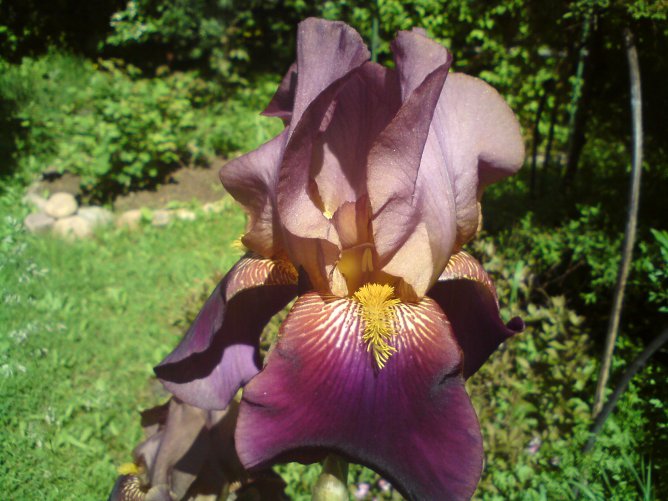 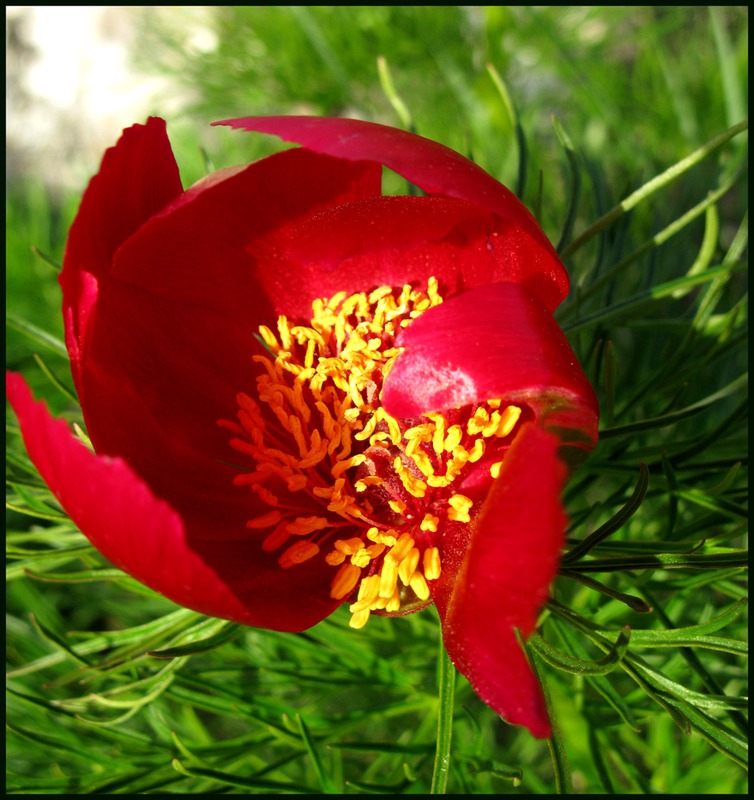 Дикий   пион
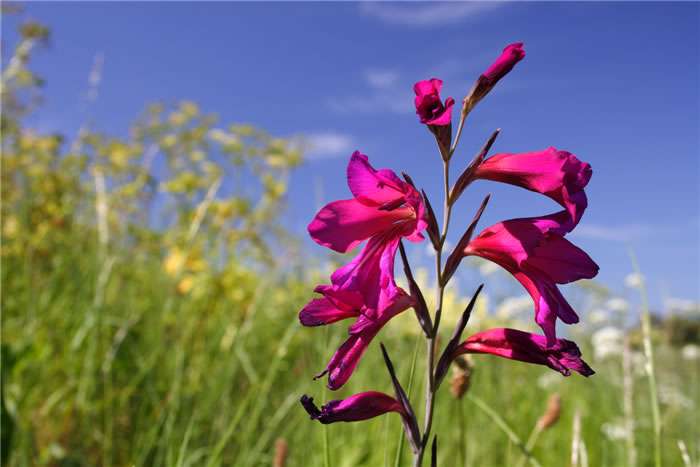 гладиолус
Экологическая
Красная книга –сигнал тревоги и опасности
Кувшинка белая
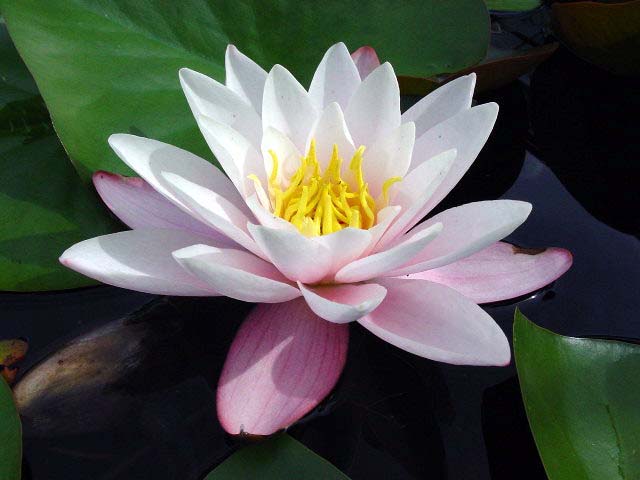 камыш
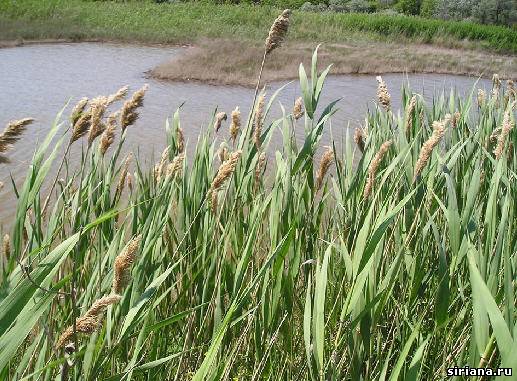 Не кричи, не разговаривай громко, не включай громко музыку.
Не взбалтывай воду.
Не распугивай лягушек.
Не срывай кувшинки.
Не ломай ветки деревьев на берегу реки.
Не оставляй мусор после отдыха.
Берегите природу!Она отплатит вам своей красотой и богатством